Simplification and automation for  Greek Fresh Fruit and Vegetable Exports- Athens, May 2014-
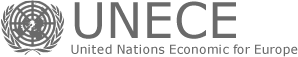 1
Greek Exporters and Logistic Providers:- Opportunities and obstacles for export of fresh fruit and vegetables -
What is the main strength of Greek FFV export sector?
What is our main weakness?
Were do we see potential (markets/products/services)?
What can the government do to improve?
What can we do to improve?
2
Greek Exporters and Logistic Providers:- Opportunities and obstacles for export of fresh fruit and vegetables -
What is the main strength of Greek FFV export sector?
What is our main weakness?
Were do we see potential (markets/products/services)?
What can the government do to improve?
What can we do to improve?
3
Thank You


Markus Pikart, UNECE

Markus.Pikart@unece.org
4